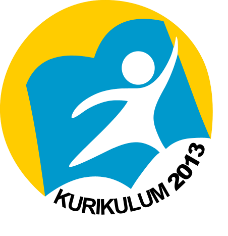 SALURAN DAN DAMPAK MOBILITAS SOSIAL
Saluran Mobilitas Sosial
Pitirim A. Sorokin mengemukakan bahwa mobilitas sosial secara vertikal dapat dilakukan melalui beberapa saluran, di antaranya :
Angkatan bersenjata
Lembaga pendidikan
Lembaga keagamaan
Organisasi politik
Organisasi ekonomi
Selain itu, masih ada banyak lagi saluran lain, seperti organisasi keahlian, perkawinan, dan sebagainya.
Dampak Positif Mobilitas Sosial
Individu maupun kelompok sosial akan termotivasi untuk mengembangkan kemampuan dan bekerja keras karena adanya kesempatan pindah strata.
Mobilitas sosial diyakini mampu mempercepat tingkat perubahan sosial masyarakat ke arah yang lebih baik.
Adanya penyesuaian kembali dalam berbagai aspek kehidupan sosial, setelah berlangsungnya perubahan akibat mobilitas sosial, didasari oleh rasa toleransi atau saling menghargai.
Dampak Negatif Mobilitas Sosial
Memungkinkan terjadinya ketidakpuasan dan ketidakbahagiaan dalam diri individu karena impian yang diidamkan (perbaikan status) mungkin tidak semuanya dapat dicapai dengan mudah.
Kecemasan akan terjadinya penurunan status dan kehilangan hak-hak tertentu bila terjadi mobilitas sosial vertikal ke bawah (social sinking).
Ketegangan dalam mempelajari peran baru dari status yang diterima akibat mobilitas.
Dampak Negatif Mobilitas Sosial
Keretakan hubungan seseorang dengan anggota kelompok primer yang semula karena ia harus berpindah ke lapisan sosial lebih tinggi atau lebih rendah.
Merenggangkan ikatan sosial yang telah lama terjalin, sehingga memungkinkan terjadinya keterasingan di antara warga masyarakat.
Terjadinya berbagai bentuk konflik.
Pertanyaan Uji Pengetahuan
Jelaskan bahwa lembaga pendidikan dapat dijadikan saluran mobilitas sosial !
Jelaskan bahwa lembaga keagamaan dapat dijadikan saluran mobilitas sosial !
Salam Sosiologi !